2019 Partner Survey Results
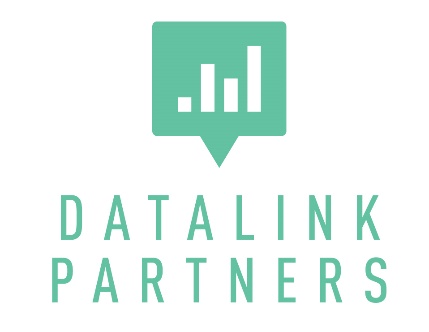 Background:
Dairy Council of California contracted with Datalink Partners to help them understand how their stakeholders view their efforts to elevate the health of children and their families through lifelong healthy eating habits.  
Datalink Partners implemented a survey with Dairy Council of California stakeholders.
This is the second of such surveys and builds on the January 2018 Benchmark Study of Stakeholders Perceptions. 
Many of the questions on the November 2019 survey were similar to those from the 2018 Benchmark Study in order to allow for comparison between the two time periods. 
Survey requests were sent out to 188 contacts in October and November 2019:
Five addresses were returned due to maternity leaves or bad email addresses.
101 responses to the survey–  55% response rate.
[Speaker Notes: The 55% response rate based on 101 respondents yet the max N is 99. There were 101 responses to the survey, however two of those responses didn’t actually answer any questions.  But they did respond so included them in the calculations. We actually had 105 entries but deleted 4 of them as they were duplicative (had same IP addresses and partial).]
Background (continued):
Presentation layout:
Part 1: Summarizes results of 2019 Partner survey
Part 2:  Provides general comparisons between 2018 Benchmark and 2019 Partner surveys
Different methodologies between two survey periods:
2018 Benchmark sampled 202 out of 529 stakeholders, with 150 surveys completed. Used phone interviews to survey stakeholders.
2019 did not sample stakeholders, but rather sent survey requests to all stakeholders for whom Dairy Council of California provided an email. Used Survey Gizmo, a web-based survey application.
While some of the stakeholders interviewed in 2018 may have also taken the 2019 survey, did not assess prior participation nor link data from the two periods of time.
2019 Stakeholder Survey Results
Part 1
[Speaker Notes: NOTE:  Due to the small population size, data in this presentation are not broken out by subgroups.  However, cursory analysis was done to identify whether there were differences between groups (e.g., those who work for the Dairy Industry or school district), but no differences were found.]
Length of time have interacted with Dairy Council of California (N=99)
[Speaker Notes: This slide has N=99 while Slide 6 the is N=89. There were 88 completed surveys and 13 partial surveys. Of the 13 partial surveys, 11 of them answered this question and not much else and the other 2 partial respondents didn’t complete any of the questions.]
Type of organizations where respondents work (N=88)
Familiarity with Dairy Council of California  (N=83)
In the past one year have you... with / from Dairy Council of California... (N=89)
Agreement with statements about how Dairy Council of California works towards its cause of elevating the health of California children and families through the pursuit of lifelong healthy eating habits. The Dairy  Council of California...
Agreement with statements about how Dairy Council of California works towards its cause of elevating the health of California children and families through the pursuit of lifelong healthy eating habits. The Dairy  Council of California...
Statement Evaluation 1: Dairy Council of California redirected from being a mission driven to a cause driven organization. It’s really the cause that has been central to the organization since its beginning. The cause is to elevate the health of California children and families through the lifelong pursuit of healthy eating habits.
Statement Evaluation 2: Dairy Council recognizes that it takes more than one group to elevate the health of California children and families through the lifelong pursuit of healthy eating habits. It increasingly views its purpose as taking a leadership role in bringing organizations, groups, and individuals together to work on the cause.
Statement Evaluation 3: Dairy Council of California’s work is community health oriented and the priority areas central to their cause focuses on nutrition education; including learning opportunities to make healthy eating easier, and support for food systems, food access, and healthy environments.
Avg: 4.4
Avg: 4.6
Statement Evaluation 4: Dairy Council of California is the dairy farm families and local milk processors contribution to community health.  As part of the cause, nutrition education efforts focus on children and families making lifelong balanced food choices, with consuming milk and dairy.
2018 Benchmark and 2019 Partner Survey Comparisons
Part 2
Type of organizations where respondents work                   2018 and 2019 Comparison
* response option not offered in 2019
In the past one year has... with / from Dairy Council of California... Comparison between 2018 and 2019 Surveys
Attitudinal Evaluation
Attitudinal Evaluation (continued)
Statement Evaluation: Importance
Statement Evaluation: Believability
Open-ended comments
Positive feedback
Staff as a resource (6)
Sonia Fernandez was instrumental in helping our district create a meaningful Local School Wellness Policy.  She is fabulous!
It's been a pleasure collaborating with The Dairy Council as well as Bessie O'Connor and look forward to working together again for future events.
Our representatives for the Bay Area, (previously) Kristal Shelden and Jammie Lam, have been tremendous partners and participants in the health education community.
Dairy Council has been an excellent partner in Amador. We have partnered on many events and provided outreach to multiple schools. The community seems to be embracing and appreciating the services provided by Dairy Council.
We appreciate the connection we have with our local region Dairy Council contact, the support we have received and the curricula as offered by the council. Thank you.
We greatly appreciate Dairy Council nutrition advisors support to our district in nutrition education and wellness policy.
Nutrition EducationNutrition Expertise (7)
I believe DCC has been a valuable asset to the healthy choices California residents make about their food intake.  The nutritionally expertise at DCC is second to none.  
Our hospital has collaborated with the Dairy Council for over 20 years on an annual basis. Staff and materials are fantastic.  It is very challenging to work with schools because of the curriculum that is required for teachers to cover does not allow for any extras.  There is so much potential that is not being tapped unfortunately.  I do feel that the best way to work is in collaboration with other community non-profit organizations and determine the best ways to work with the school systems! 
Our partnership with the Dairy Council has been instrumental to the success of nutrition programs for students and families in our district.
Thank you for all the Nutrition Education work that you do in our communities.
Thank you for all you do for us.
Thank you, Dairy Council, for what you do for the community in promoting healthy eating habits. 
Thanks for valuing our opinions
Nutrition EducationResources (7)
You are always developing great materials (eng/span) please continue...
The dairy council has a lot of resources 
We appreciate Dairy Council's endeavor to provide information and incentives for our students to learn about healthy eating habits.
We like the nutrition information that we are able to provide our students and send home to their families.
Dairy Council educational materials are of good quality and easy to use. I am not as familiar with the collective impact leadership role played by the Council. 
I have used the Exercise your Options program i believe since it started. Our MS students really enjoy this unit when it is presented. 
Dairy Council has been an amazing program that I have had the opportunity to use with students and share with other teachers for 10+ years (all grade levels).  Thank you for being standards based, for including technology as an option to include in the learning process, for supporting Spanish speaking students, and for empowering ALL educators to teach to components that fall under the WSCC Model!
Partnership opportunities  (5)
Could work more closely with the National Check off program
Our county is very big and we have only one representative so it would be great to have more people power to support more nutrition education and Smarter Lunchrooms assistance to schools!
Dairy Council of CA is a great partner for schools/SFAs, but the heavy reliance on milk-only products (which is supported by USDA) seems a little bias and strongly supported by dairy council lobbyists/big business money which can sometimes feel like the bigger importance rather than the health of children. 
The possibilities for change are endless, but dairy in Ca needs to have a much stronger community influence so we can be impactful as industry long term.
I believe that education development should also include lessons on food waste.  It's impact on animals, land, human health and earth sustainability.
Survey wording (5)
many of the questions were so full of buzz words and jargon I could not figure out what they were getting at. That plus long complicated statements made this the least accessible survey I had completed in similar contexts. 
Some of the questions featured in this survey were difficult to answer.  I wasn't sure of the intent of the questions that required me to respond re: importance and belief.  
Some questions would have been good to have an unknown or unsure option. 
This survey was very "wordy" and I had a difficult time answering the questions based on the provided answers.
wording of questions was very confusing